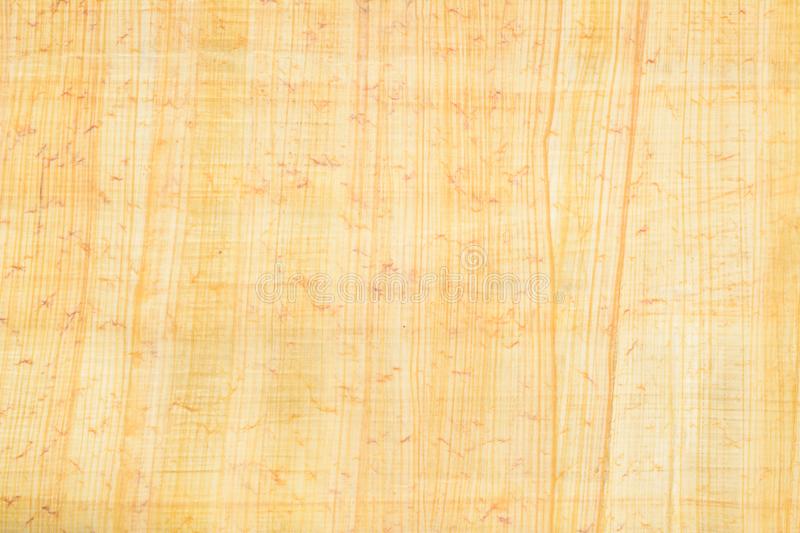 Inquiry sulla mummificazione
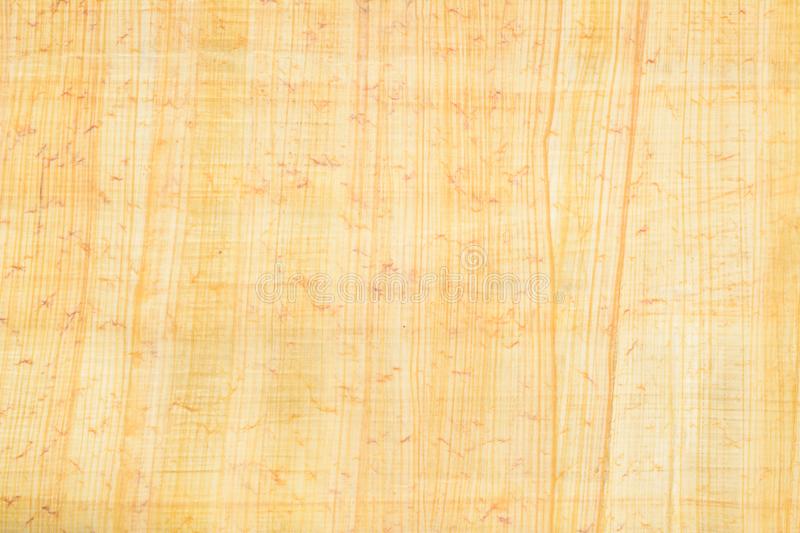 1. Scegliamo un problema
Cosa sappiamo sulla mummificazione?
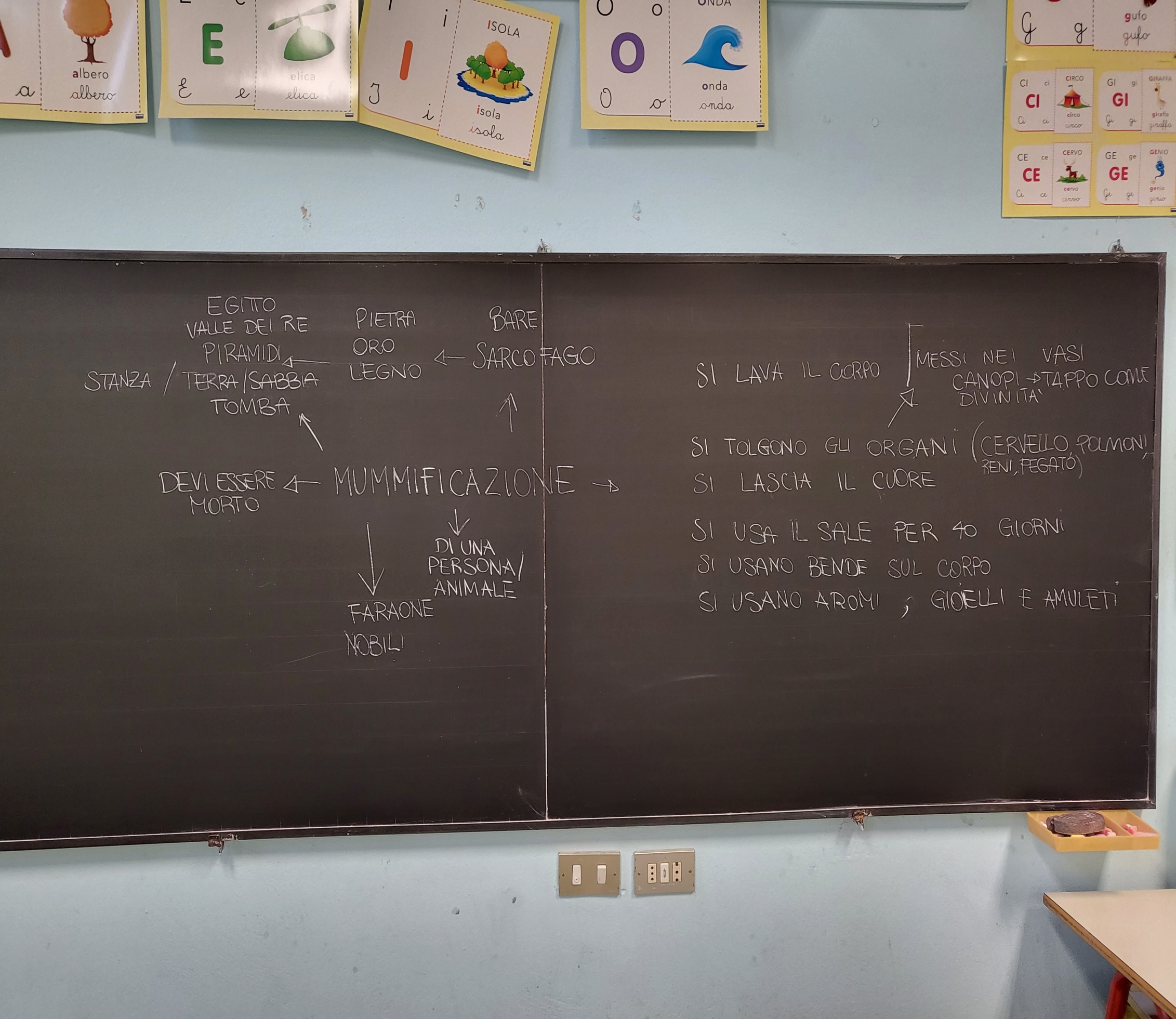 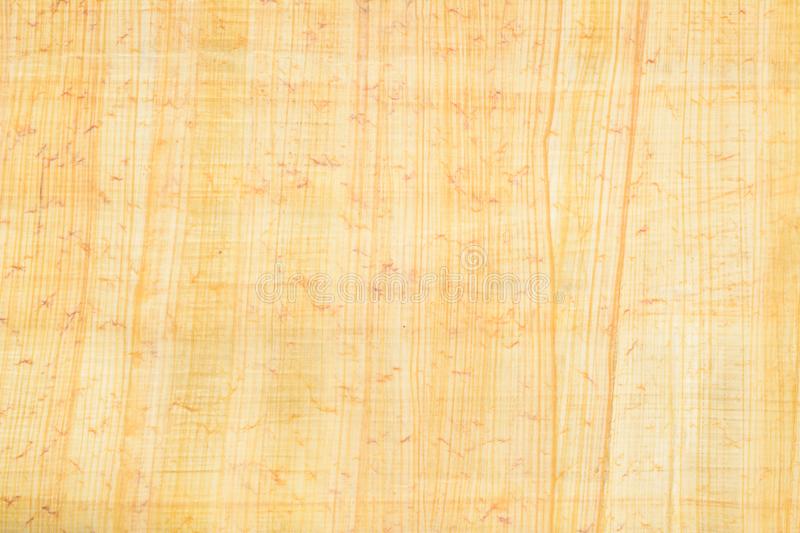 2-3 Facciamo emergere le domande e formuliamo prime ipotesi
Possiamo mummificare qualcuno o qualcosa? Come?
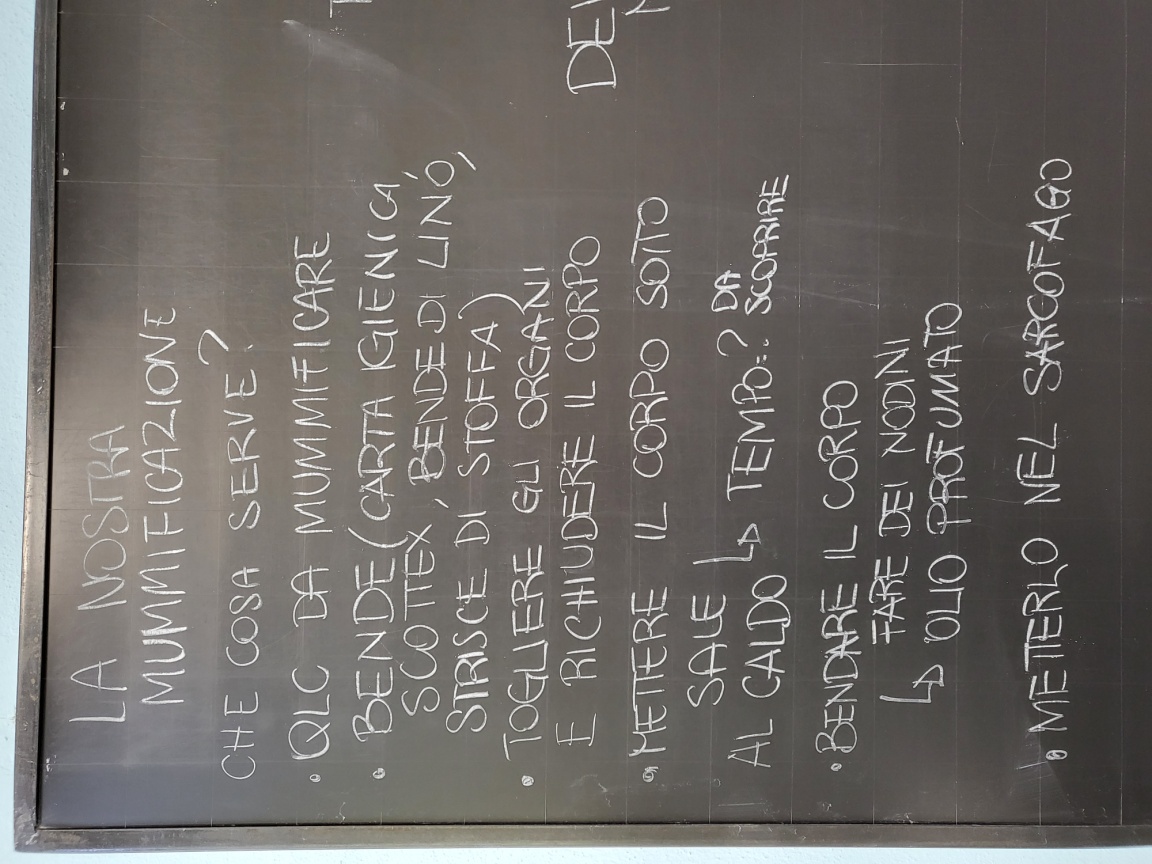 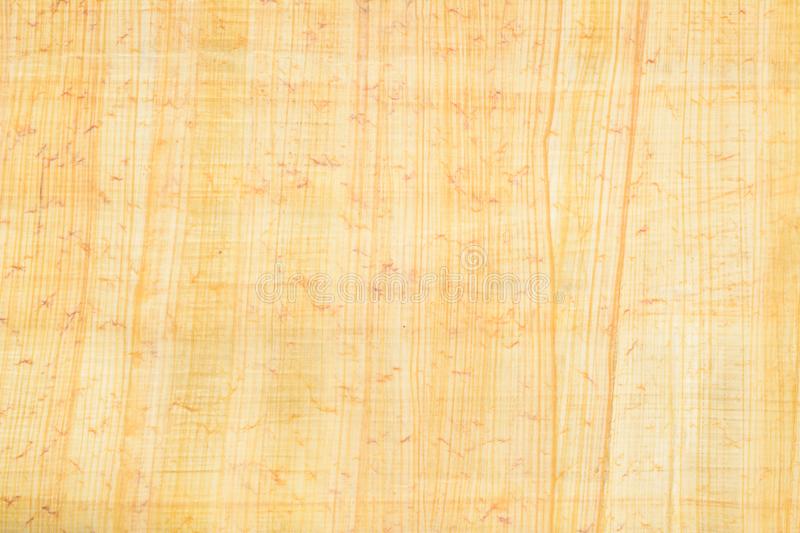 4. Dividiamo la classe in gruppi
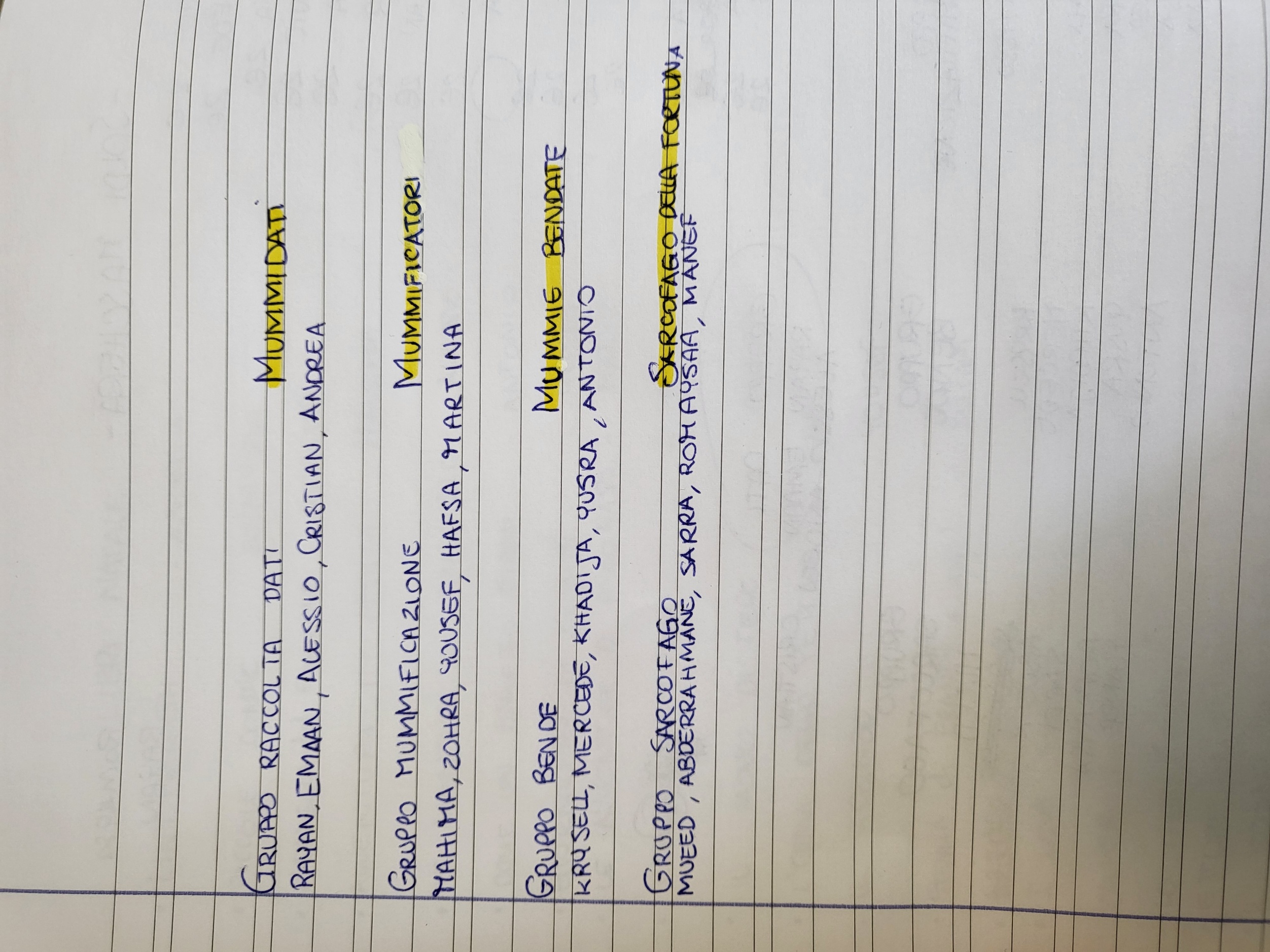 I bambini hanno deciso in quanti gruppi dividersi e quali compiti affidare a ciascun componente
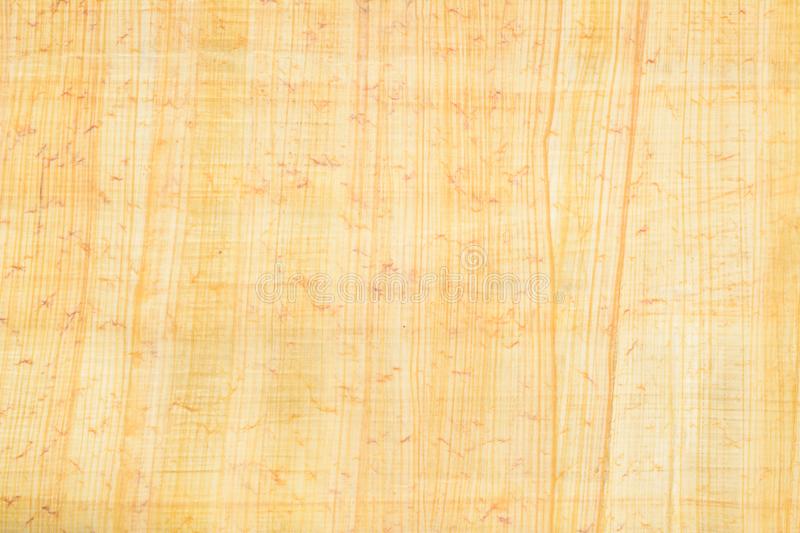 5. Diamo il via alla sperimentazione
Giorno 1: il gruppo mummidati misura il wurstel e lo descrive. Il gruppo dei mummificatori mette in una contenitore sotto una miscela di bicarbonato e sale
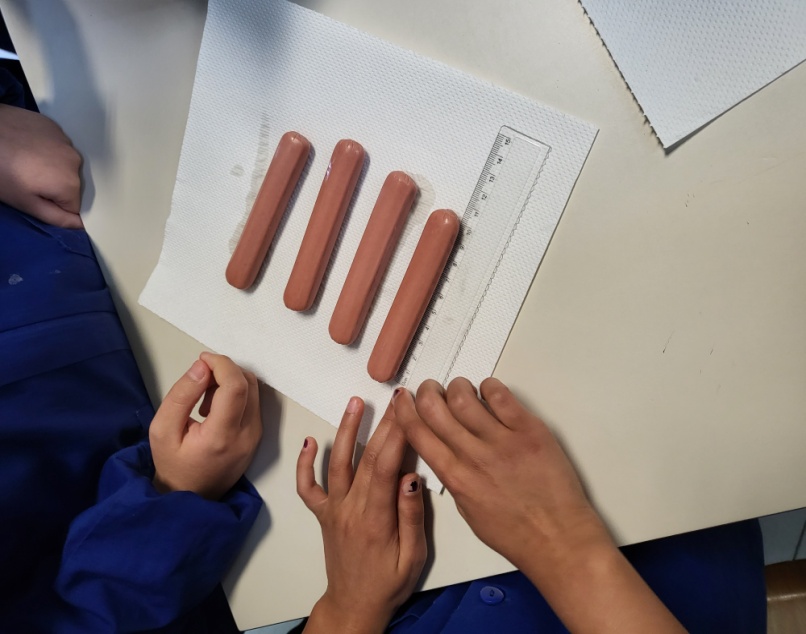 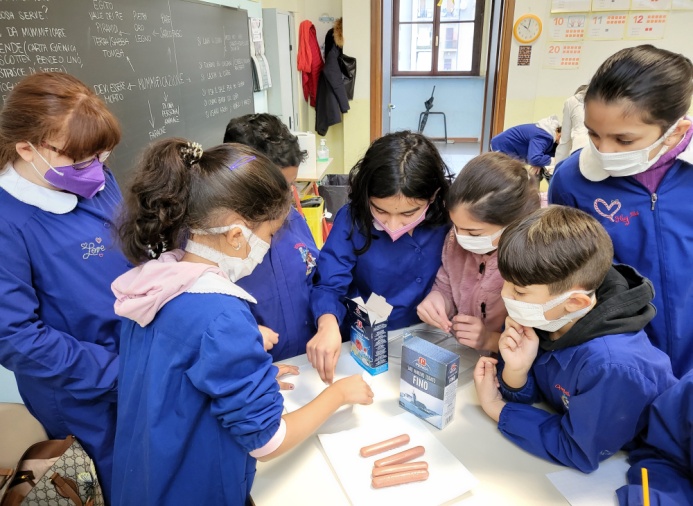 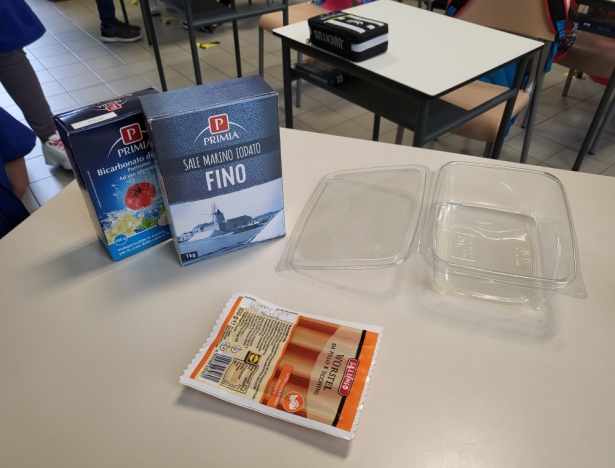 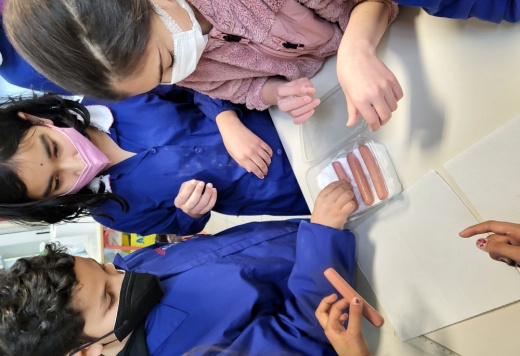 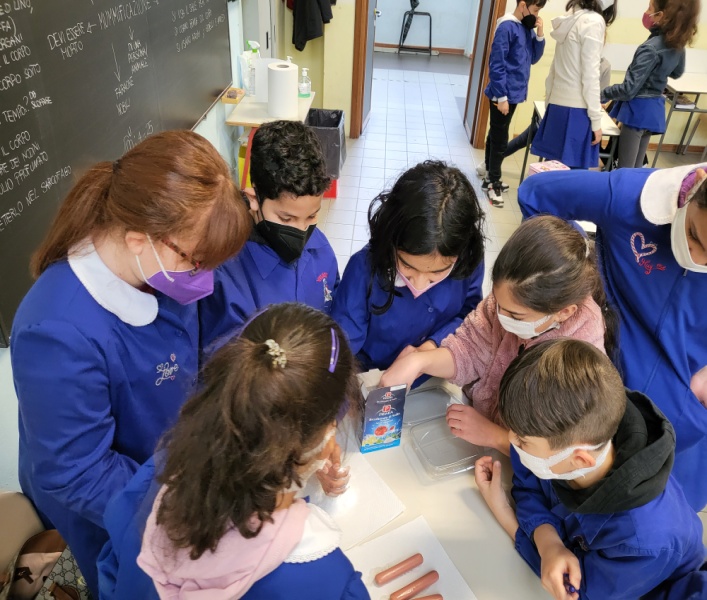 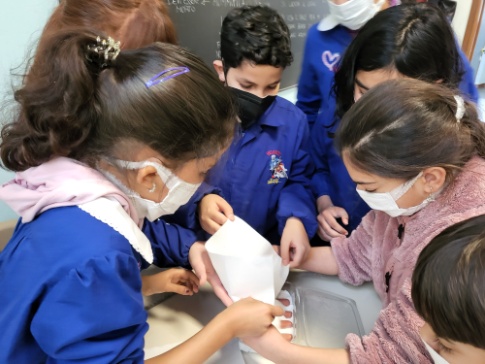 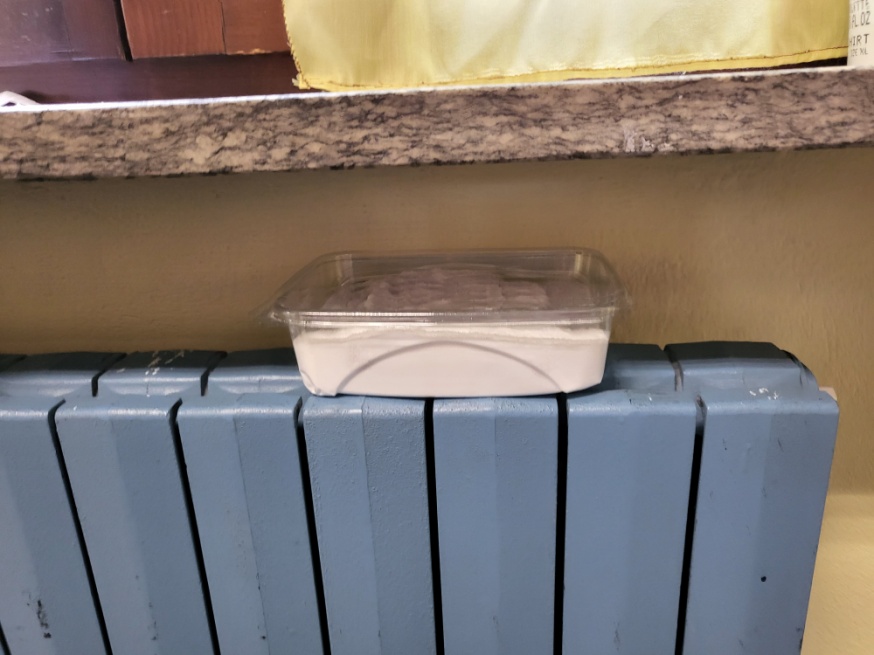 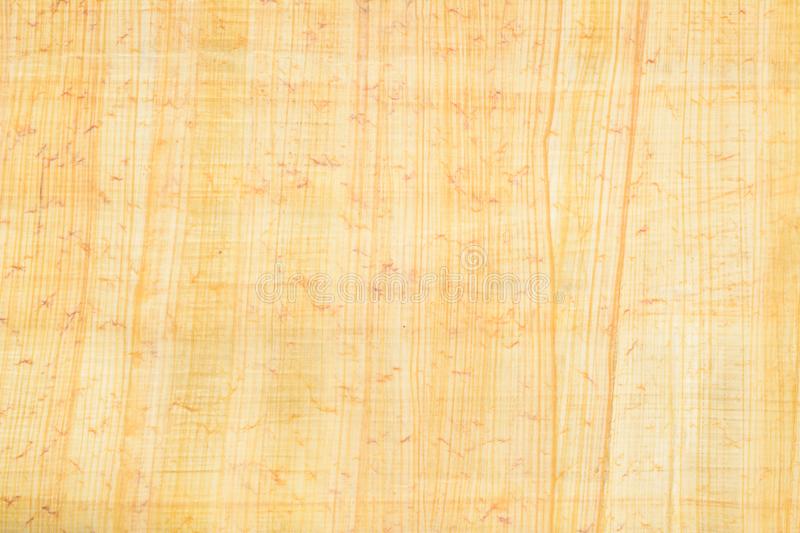 Giorno 4: il gruppo mummidati toglie il wurstel dal composto di sale e bicarbonato, ne constata lo stato, lo misura e lo descrive.
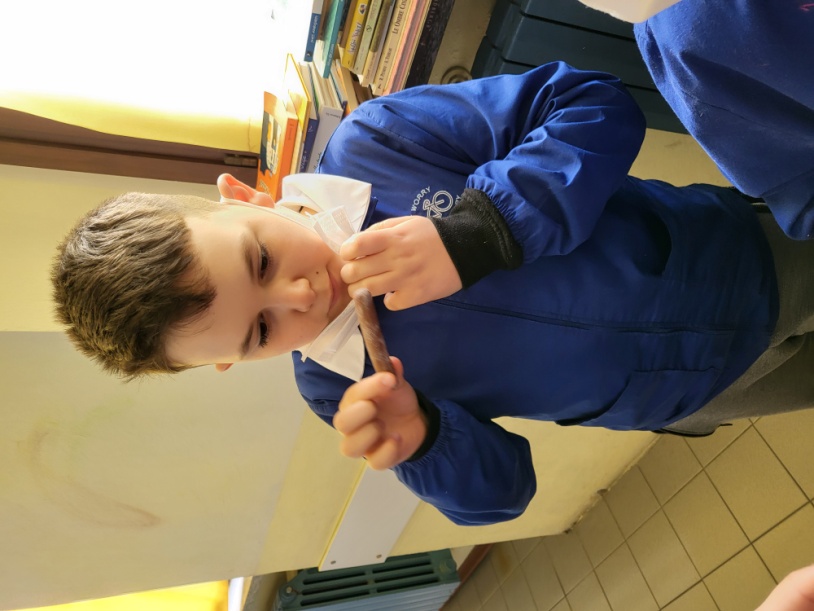 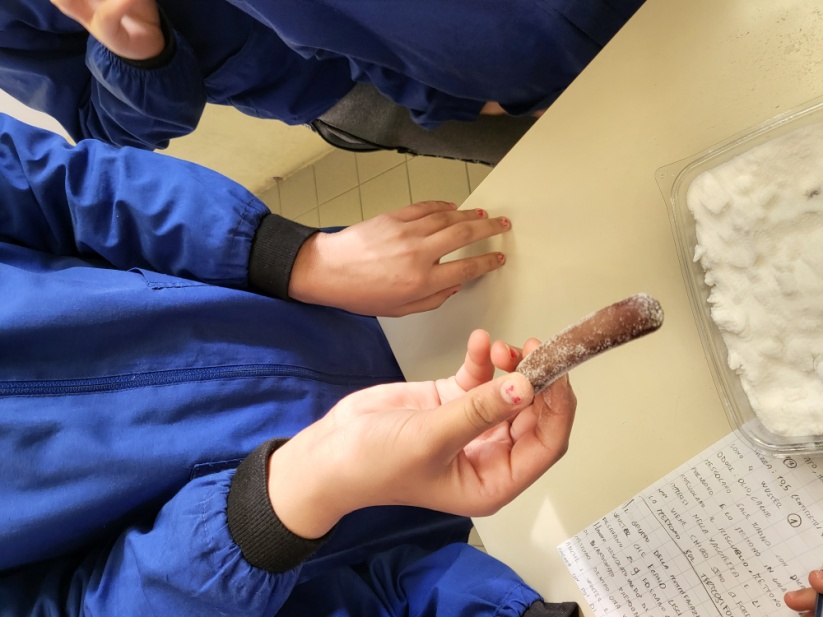 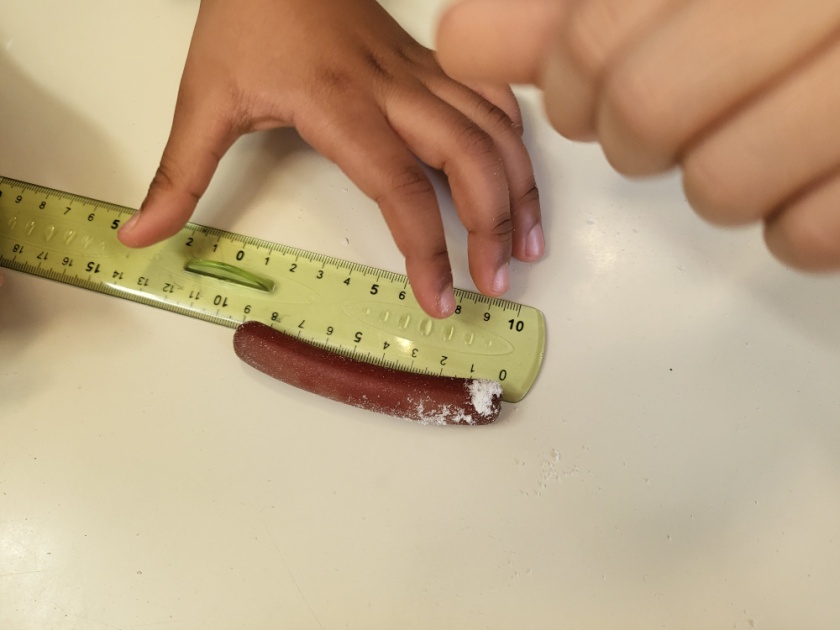 Giorno 7 \ Giorno 11: Il gruppo mummidati controlla lo stato di mummificazione del wustel prendendo nuovamente tutti i dati, confrontandoli con quelli precedenti per decidere se è il momento di procedere con il bendaggio o no.
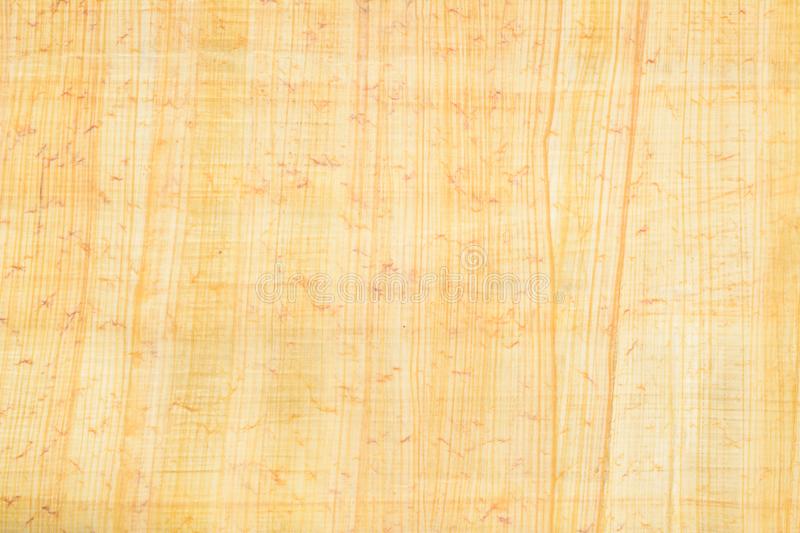 6. Facilitiamo il lavoro di investigazione
L’insegnante legge ai bambini l’esperienza di mummificazione di un’altra classe trovata in rete e confrontano il loro modo di operare con quello.






- L’insegnante consegna al gruppo “sarcofago della fortuna” delle scatoline che potrebbero essere usate per la realizzazione dei sarcofagi.
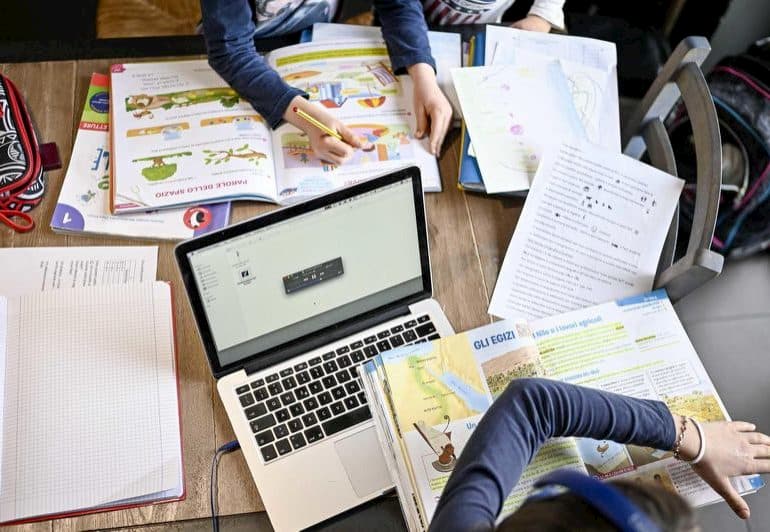 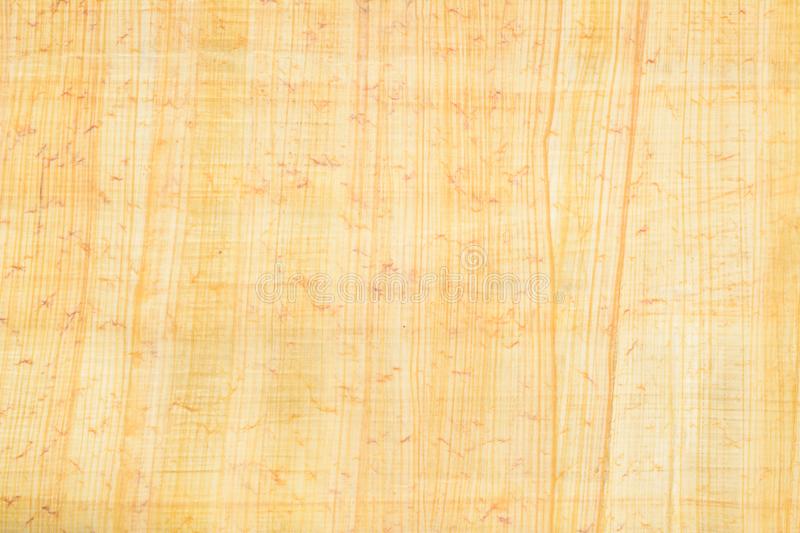 7.  Documentiamo l’investigazione
Il gruppo mummudati, durante tutta l’esperienza, ha raccolto dati, osservato e trascritto i vari passaggi e le decisioni prese.Ogni gruppo ha poi scelto un nome per una delle mummie e scritto come si sono divisi i compiti e come hanno deciso di operare dopo aver fatto ipotesi.
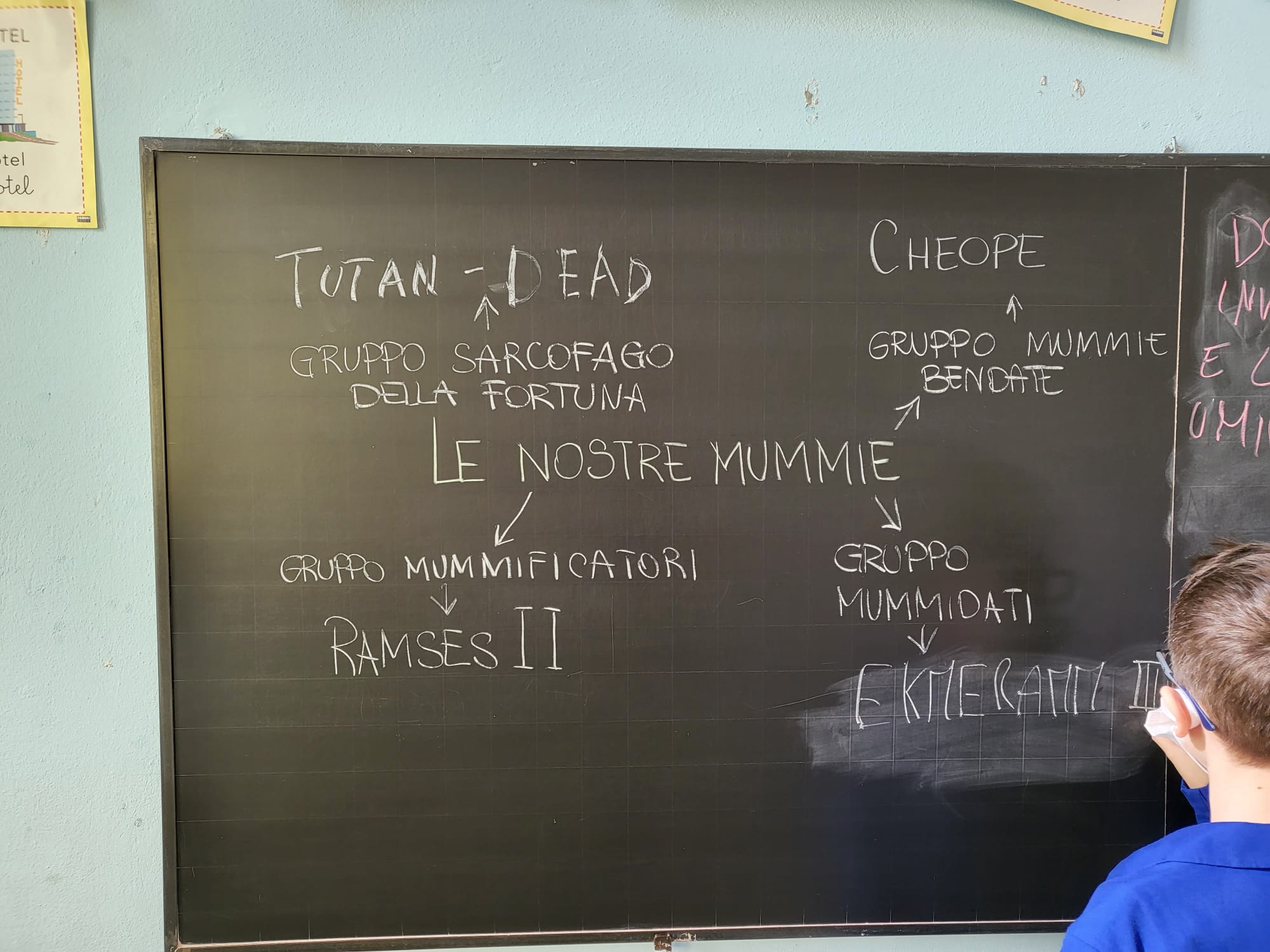 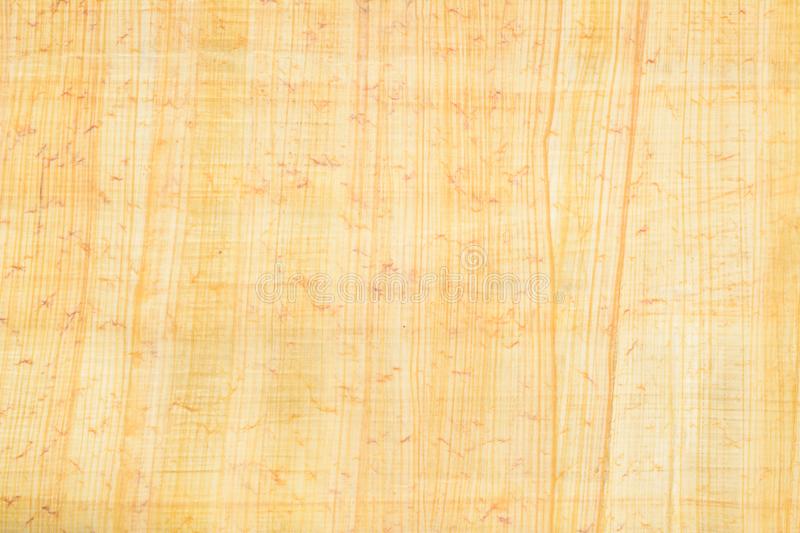 8. Concludiamo il percorso
Giorno 18: il gruppo mummudati misura e osserva i wustel ormai mummificati, prendendo nota dei cambiamenti avvenuti.
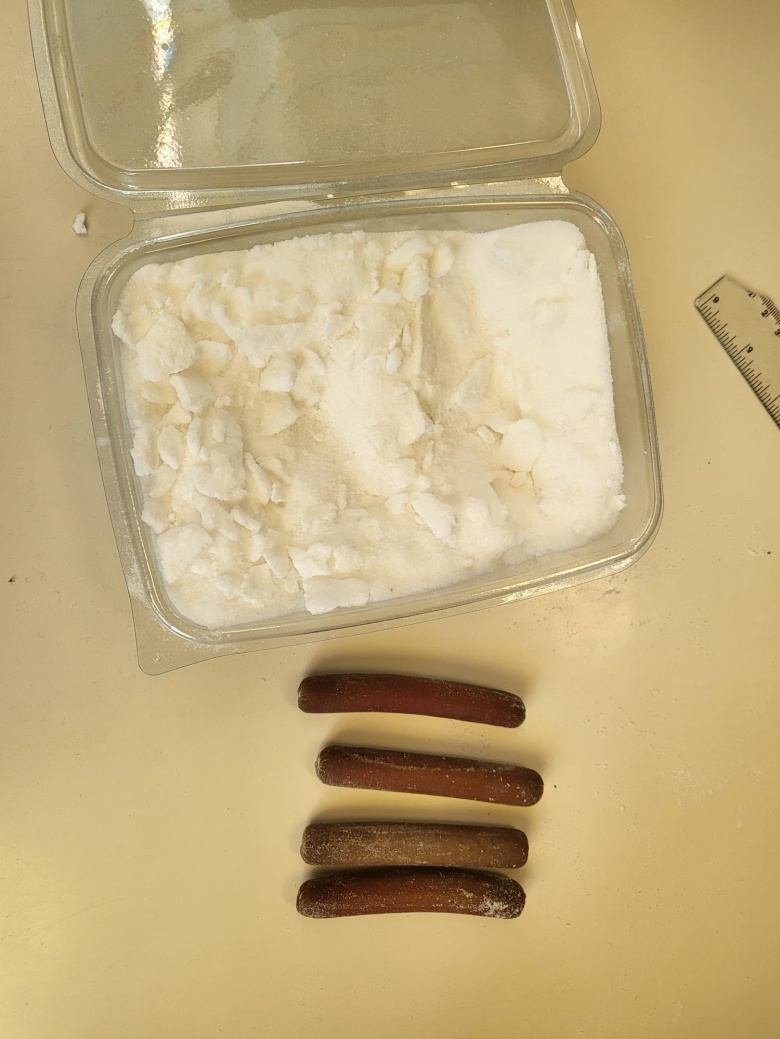 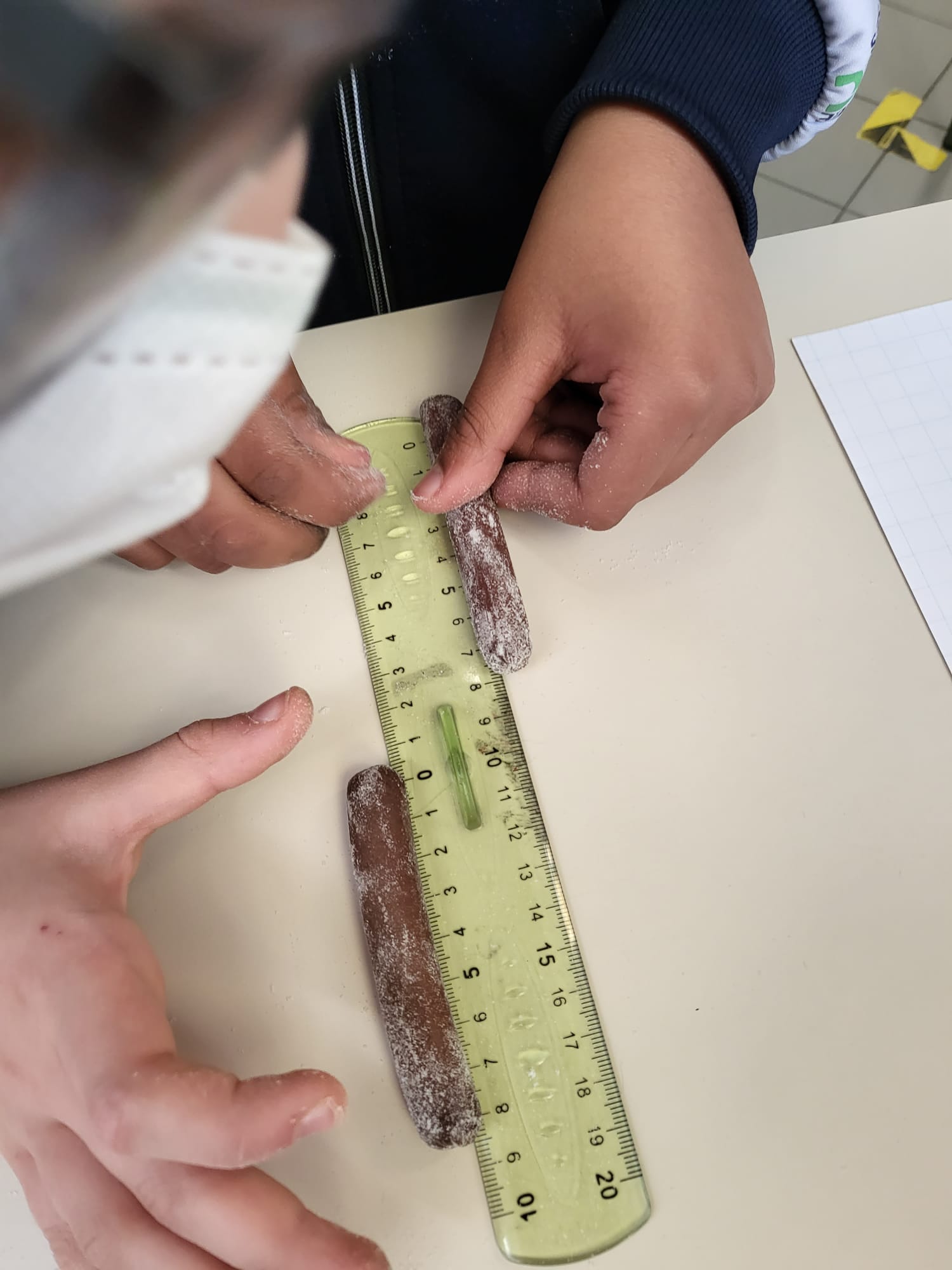 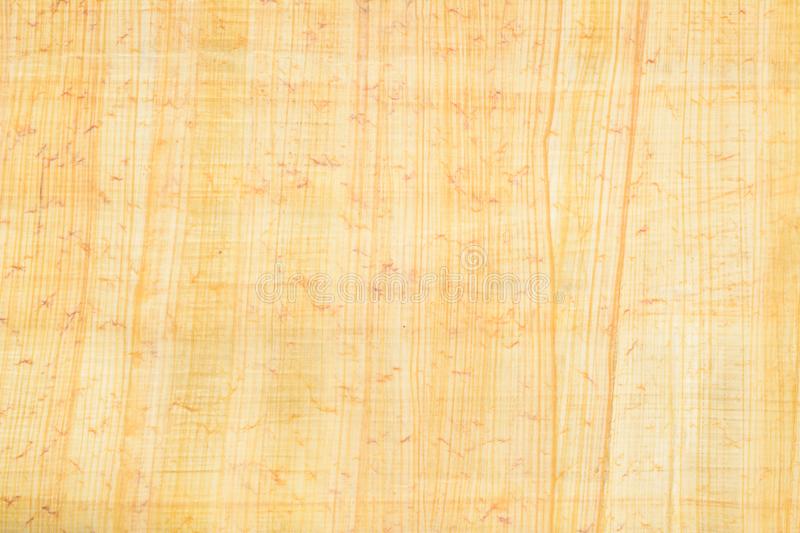 Il gruppo delle mummie bendate si occupa di avvolgere le mummie nelle bende e di decorarle utilizzando i pennarelli.
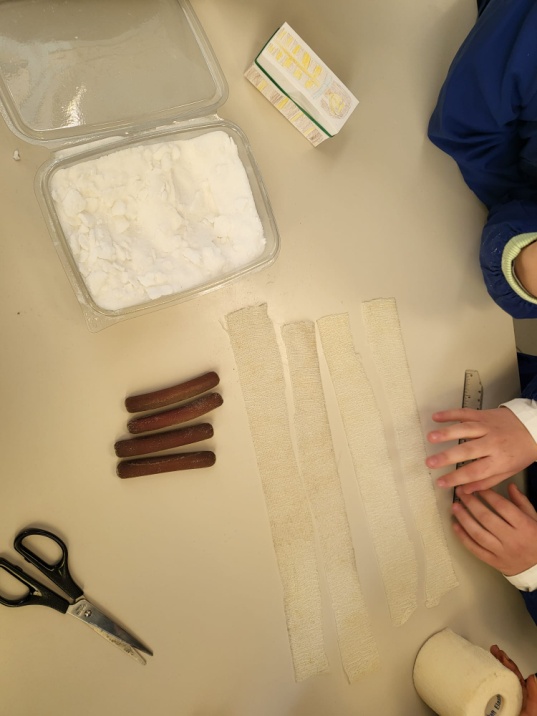 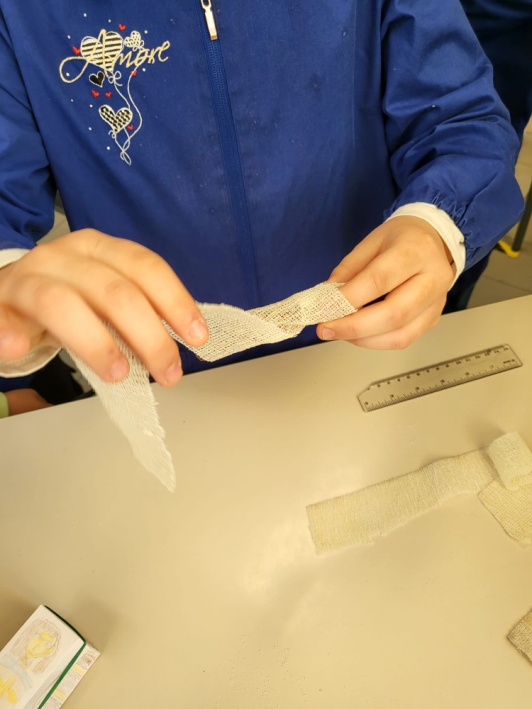 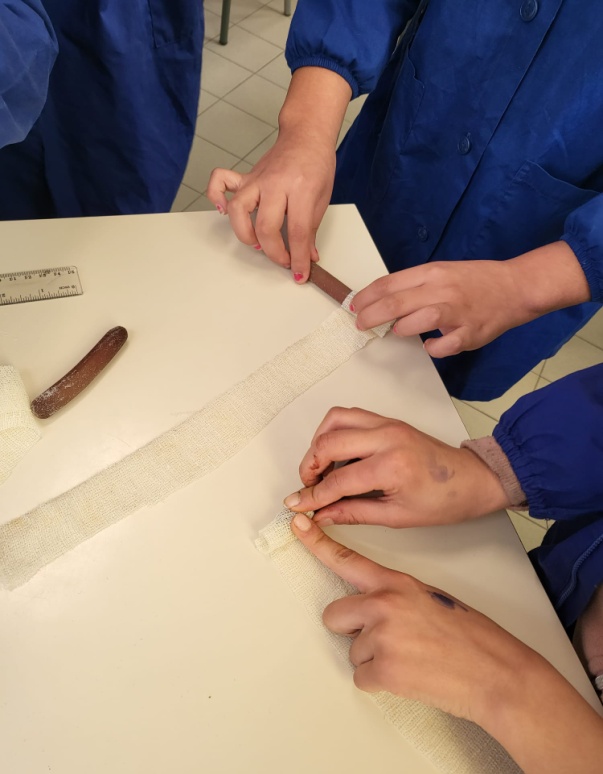 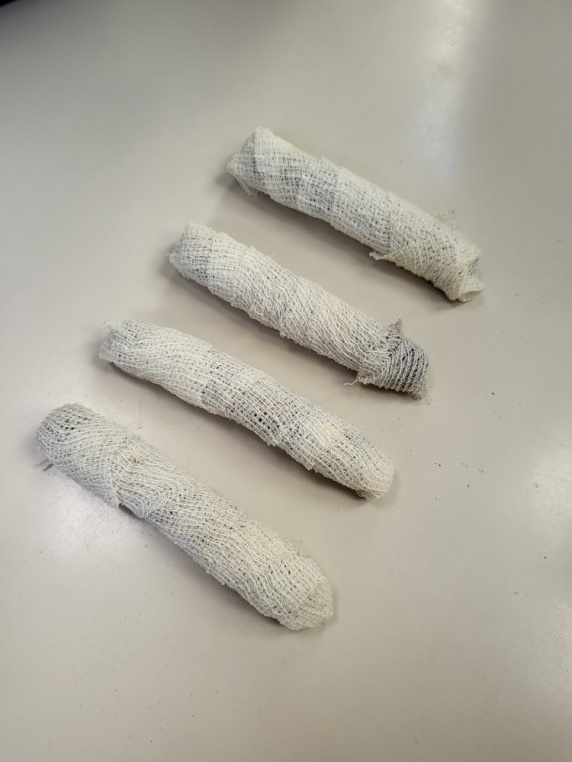 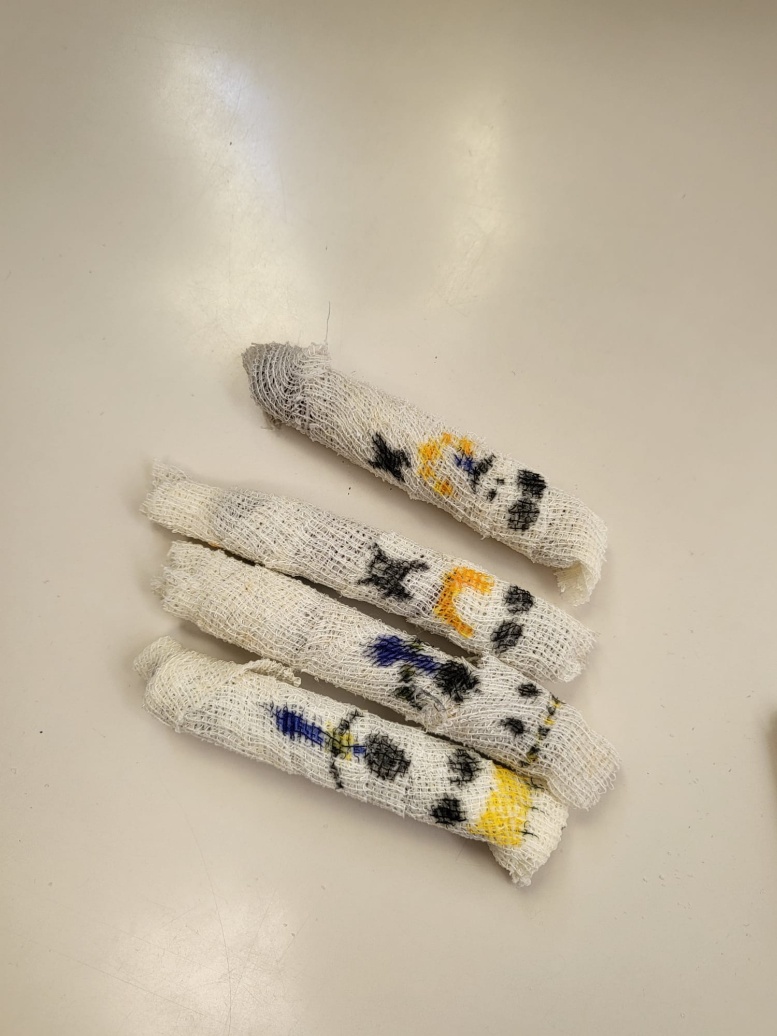 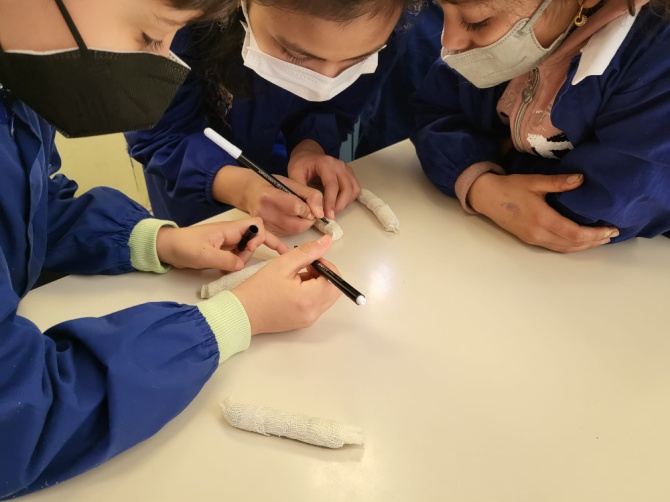 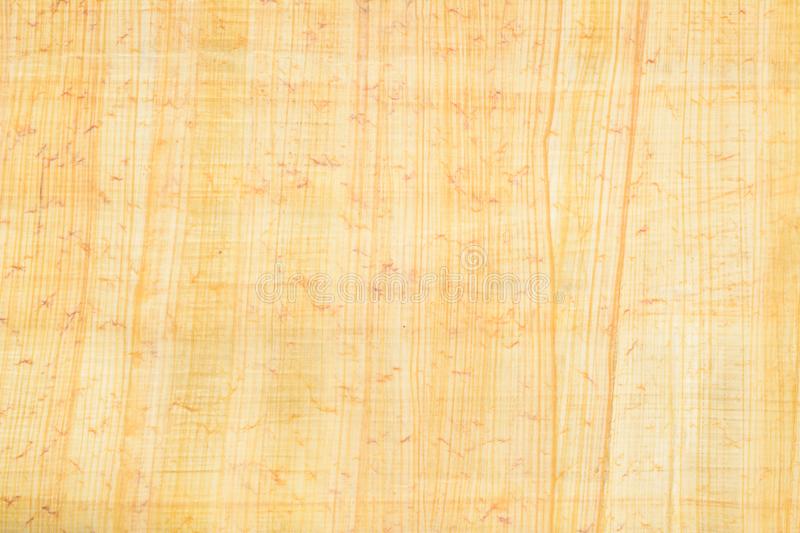 Il gruppo dei sarcofagi della fortuna nel frattempo realizzano 4 sarcofagi e vi adagiano dentro le mummie.
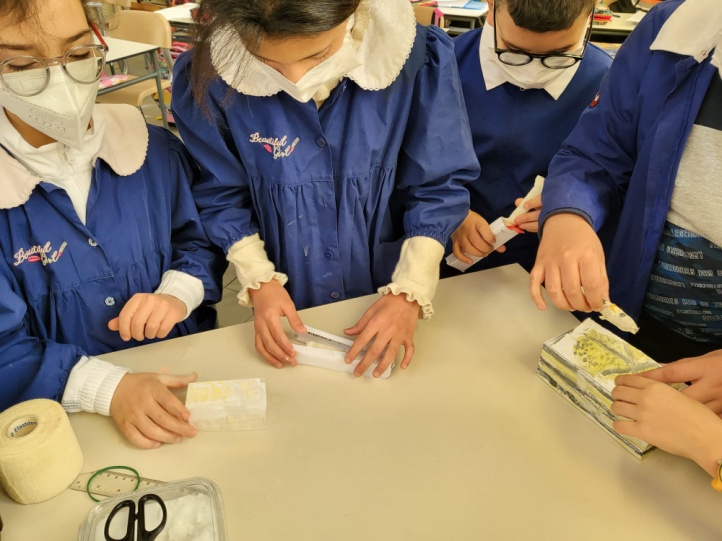 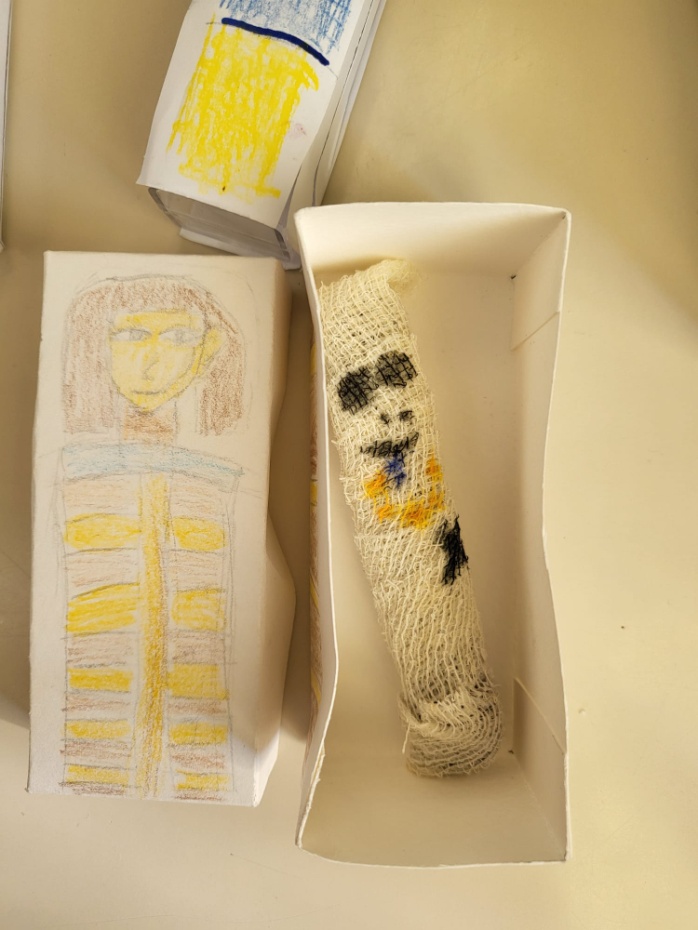 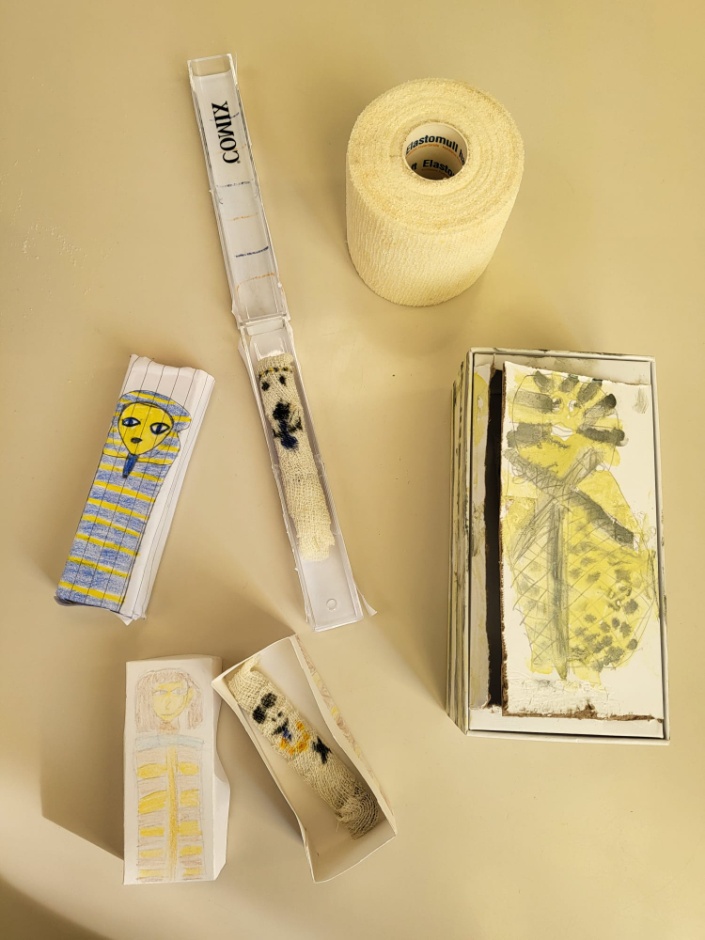 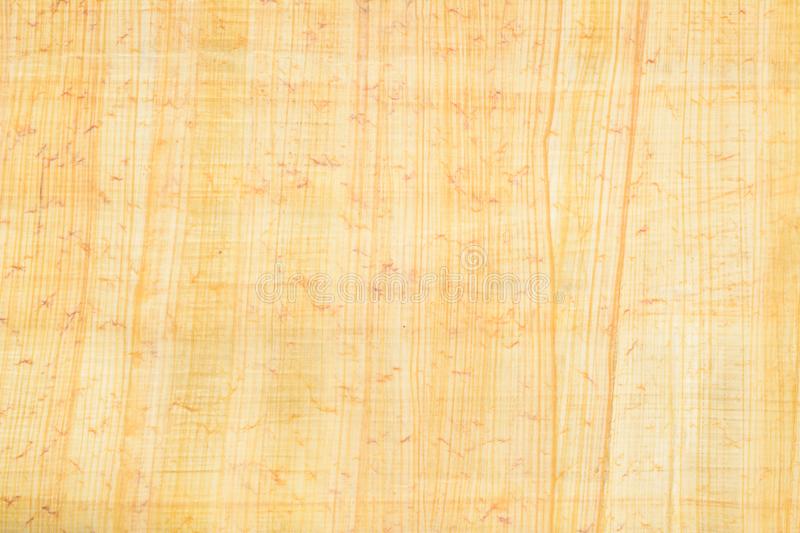 9-10. Riflessione sul lavoro svolto e…Pronti per un nuovo problema da risolvere!!
Dopo aver adagiato le mummie dentro ai sarcofagi i bambini ipotizzano  di costruire una piramide dove far riposare i loro amici Wustel
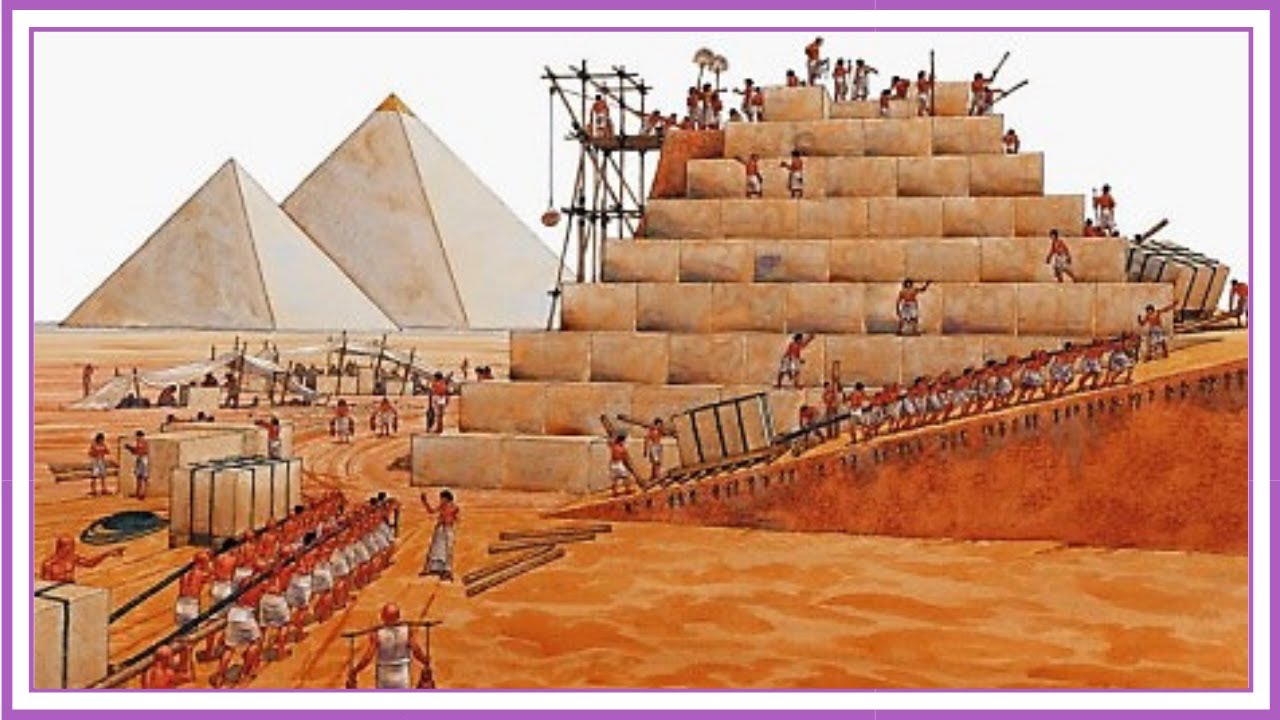